THE POLITICAL ENVIRONMENT
PROBLEM STATEMENT
BROAD CHALLENGES - Proposals
1. System of intimidation 
2. System of patronage 
3. System of information control (misinformation)
4. System of exclusion 
5. System of weak institutions
6. System of weak (inadequate) laws
SYSTEM OF INTIMIDATION
Pressure exerted on voters to vote for a particular political party backed by proven and real punishment in the event of an unfavoured election outcome.
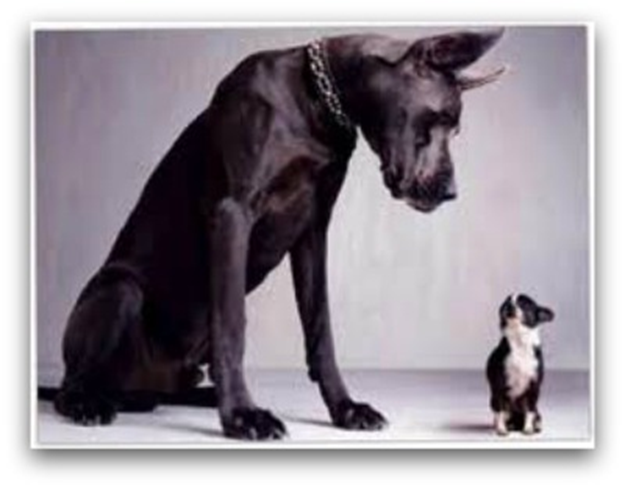 SYSTEM OF PATRONAGE
Use of incentives to motivate favour in elections 
Reward loyalty and punish disloyalty 
Enforce compliance
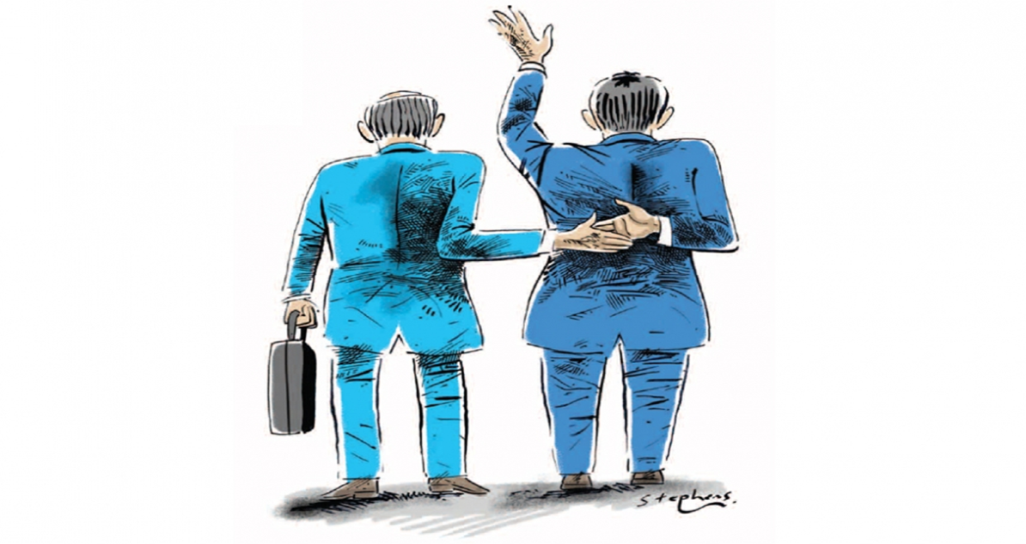 System of Information Control
Misinformation 
State monopoly of main information channels is used to benefit one political party 
Keep citizens in the dark 
Perpetuation of myths 
Make unchallenged claims about rivals
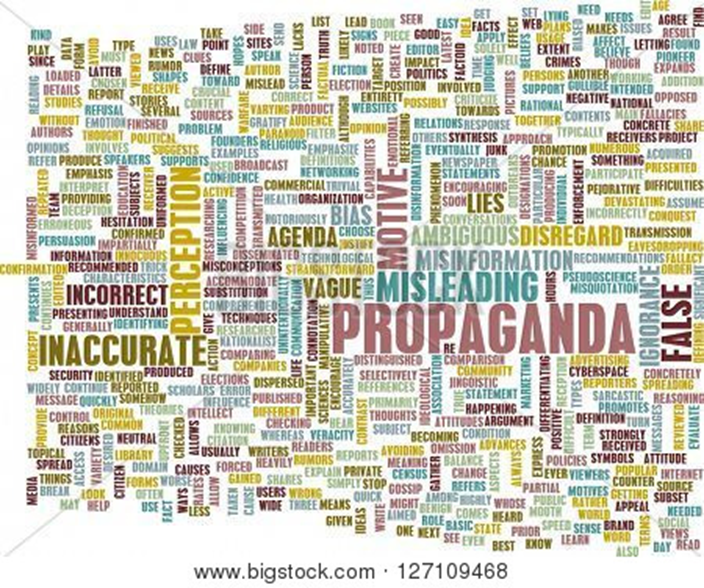 SYSTEM OF EXCLUSION
Processed organised to make it easier for one group to benefit at the expense of another 
Diaspora 
Aliens 
Elderly 
Youth 
Prisoners 
The disabled
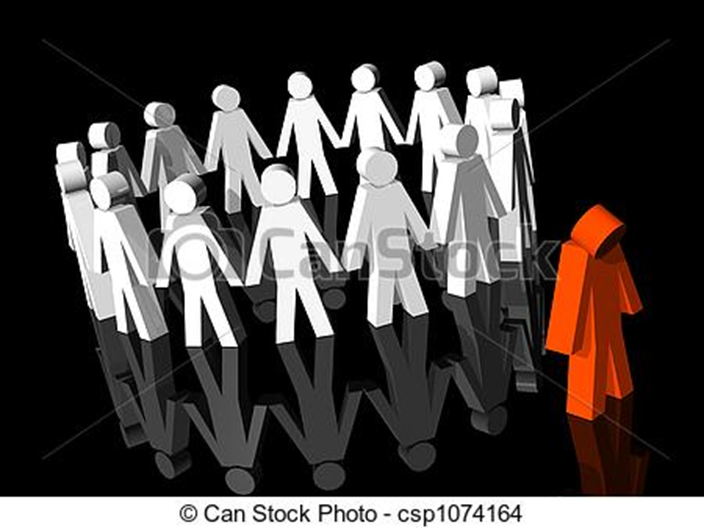 SYSTEM OF WEAK INSTITUTION
Responsible institutions weakened through 
1. access to resources 
2. inadequate legislation 
3. vulnerability to intimidation 
4. patronage system
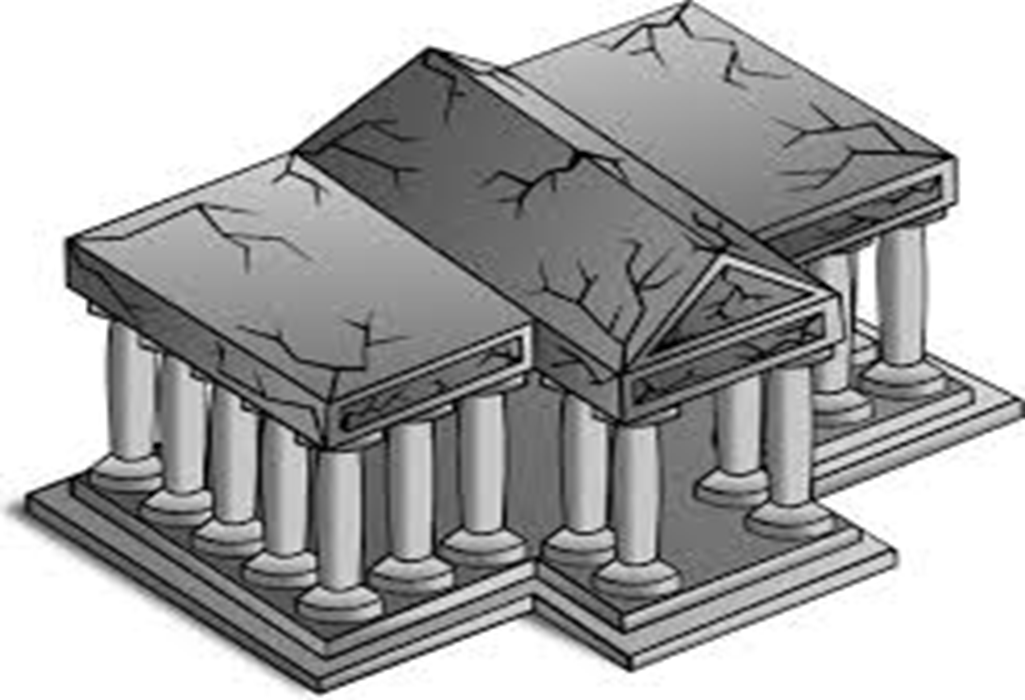 SYSTEM OF WEAK LAWS
Unaligned laws 
Limited clarity 
Multiple interpretations
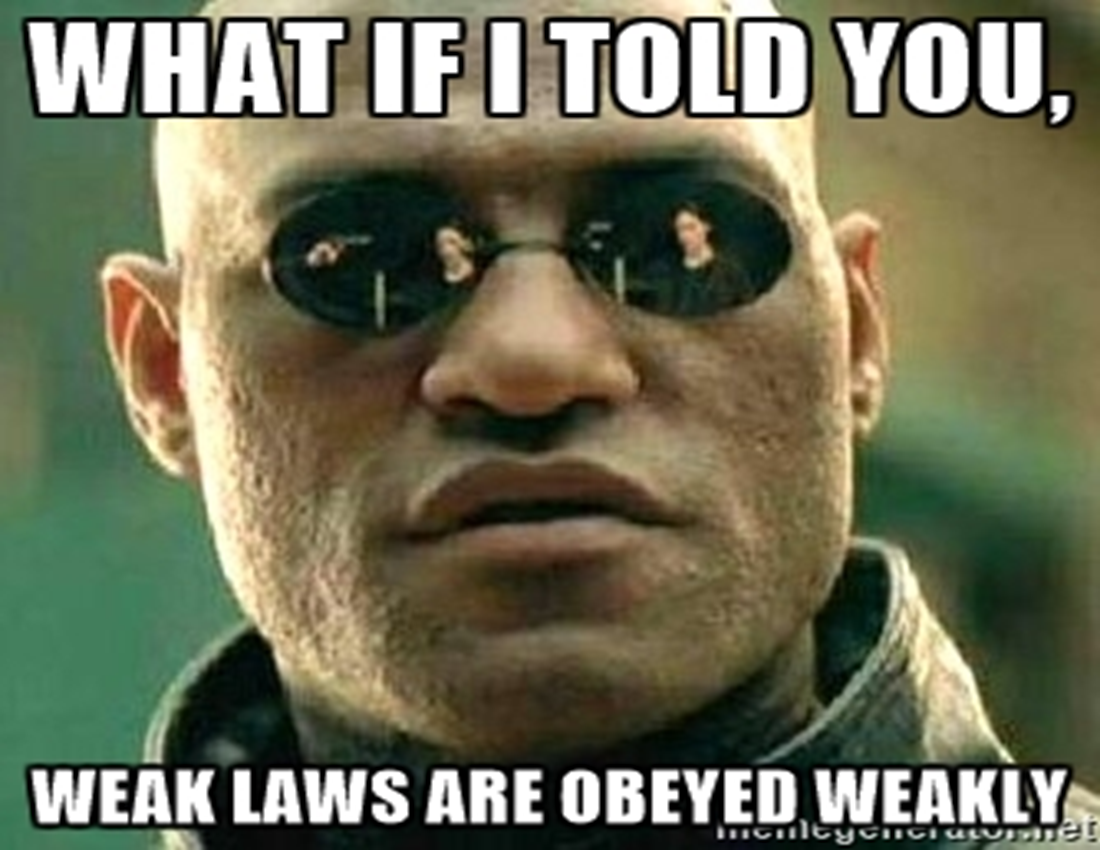 VULNERABILITIES
Systemic Manipulation 
Malpractice 
Fraud
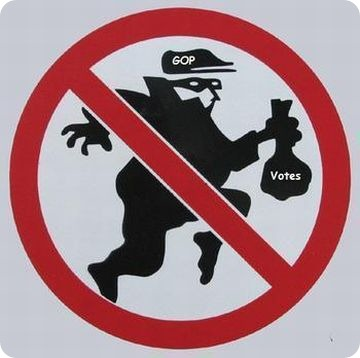 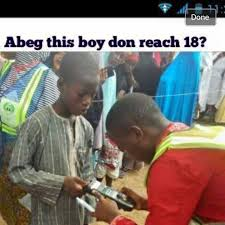 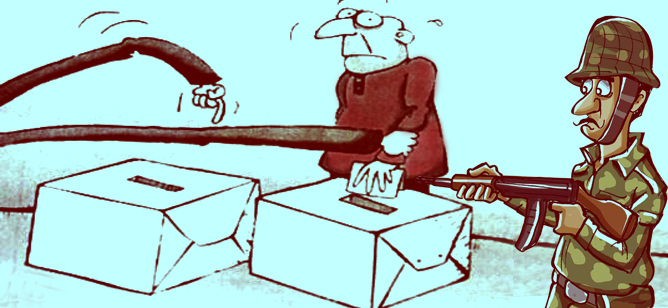 POSSIBLE APPROACHES
3 major fronts to possibly pursue 
1.  Legislatively 
Fixing the laws, (not just the Electoral Act)
2.  Administratively
Focusing on regulations, procedures and assessing the performance of those administrating elections)
3.  Political environment 
Strengthening of mechanisms to promote a free and fair environment and enforcing existing mechanisms to curb violations
THANK YOU